GNG 1103 Final Presentation
Group 2 - Lydia Finn, Ali Allouche, Adrian Begic
Our Problem
Summary Of Project
First Environment
Our home screen and starting point
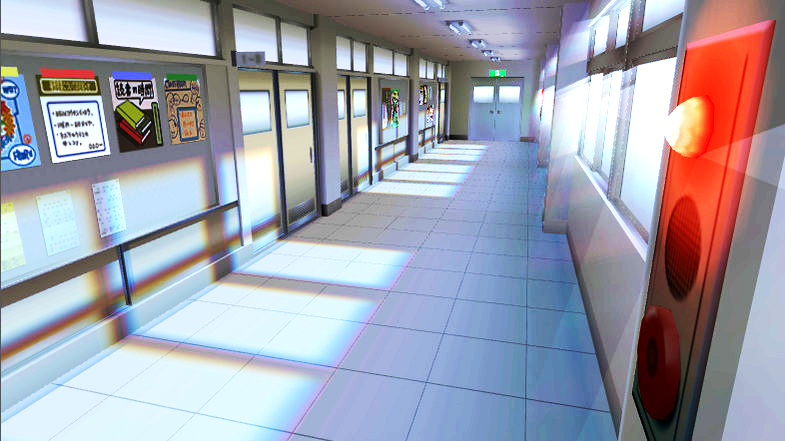 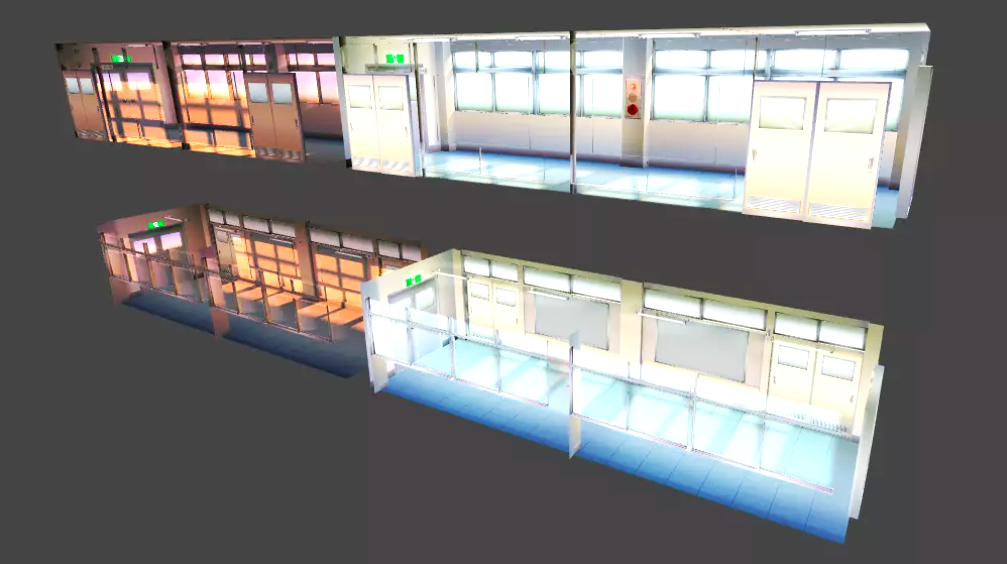 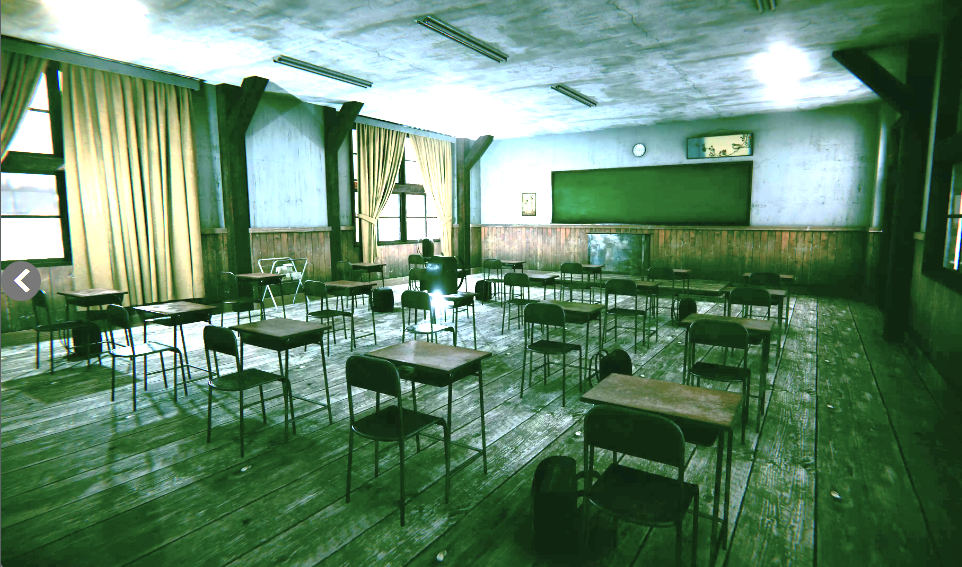 Main Environment
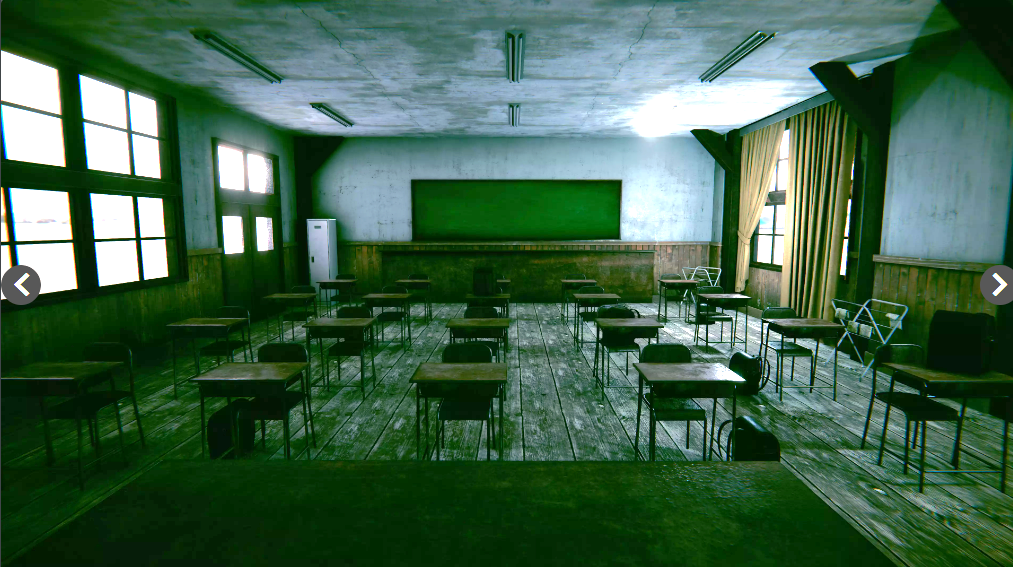 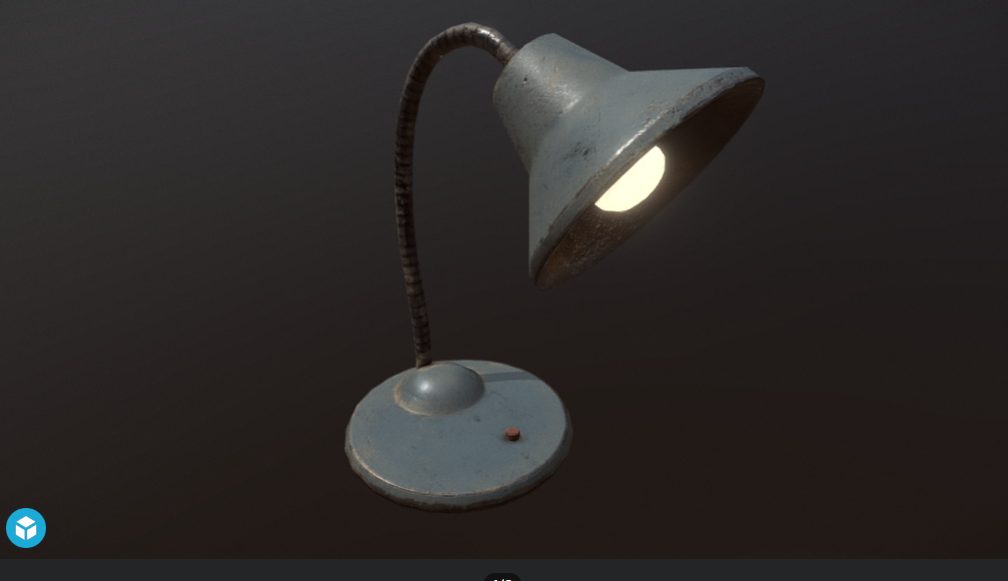 Environmental Additions
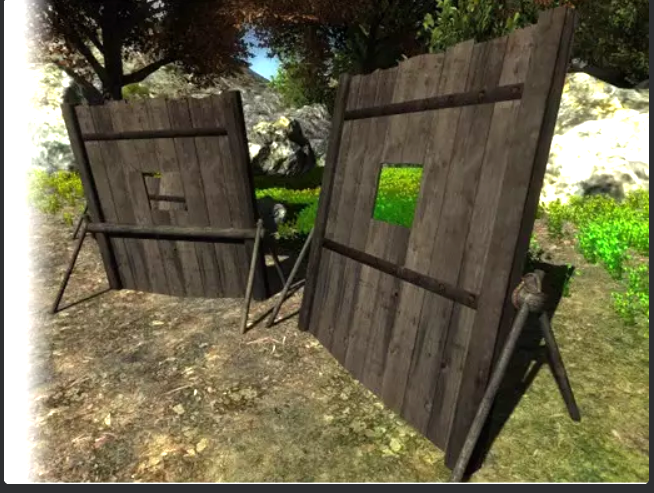 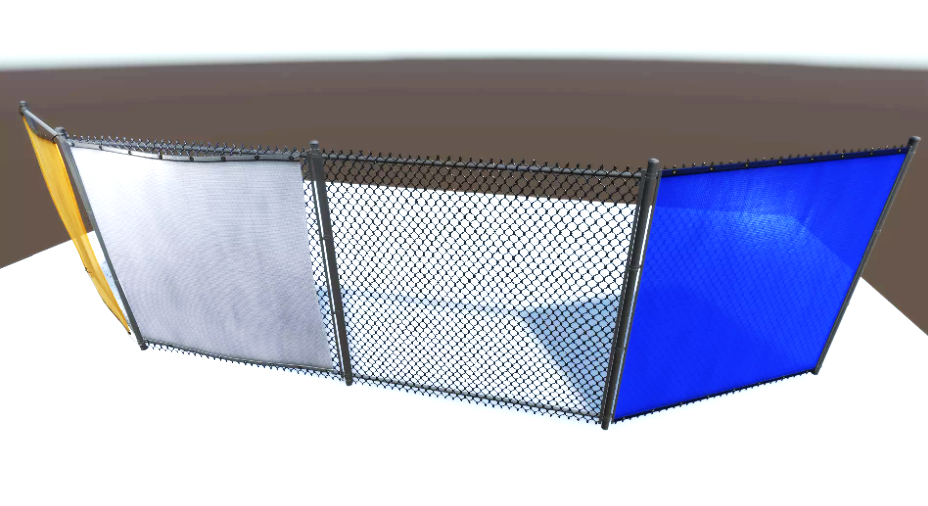 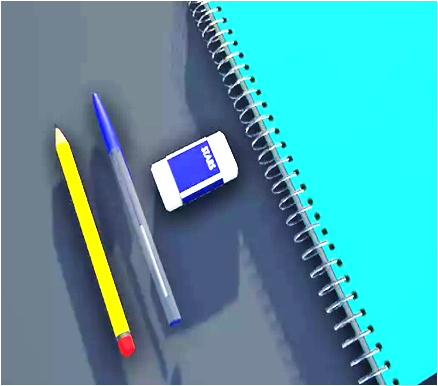 Anti-Ai Propaganda
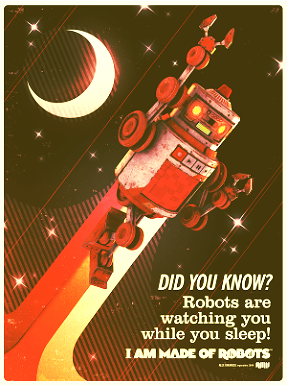 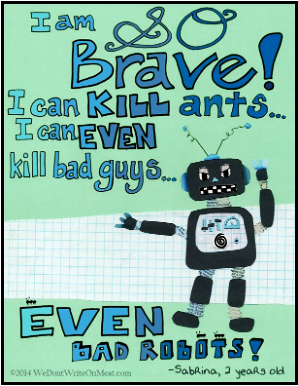 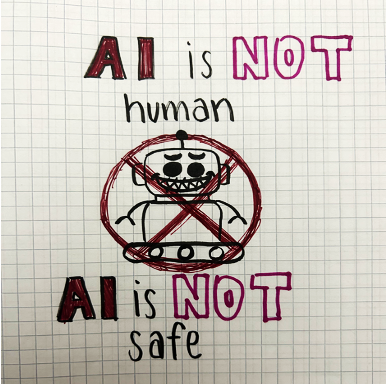 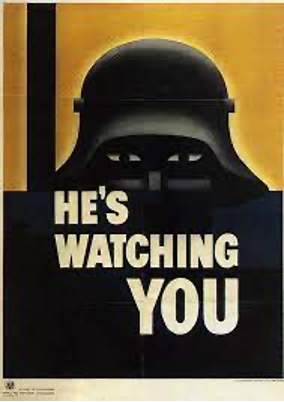 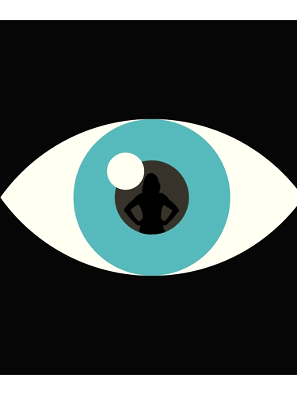 Choices we made & what     we learned
Split into a few categories
Audio
Visual
Rendering
Lighting
Audio
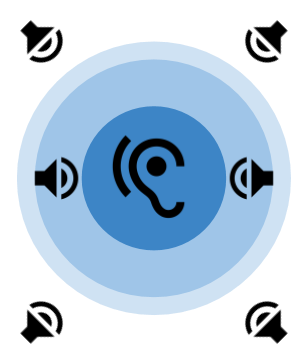 Key Points We Wanted To Address:

Ambience
Spatial Audio
Action Triggered Audio
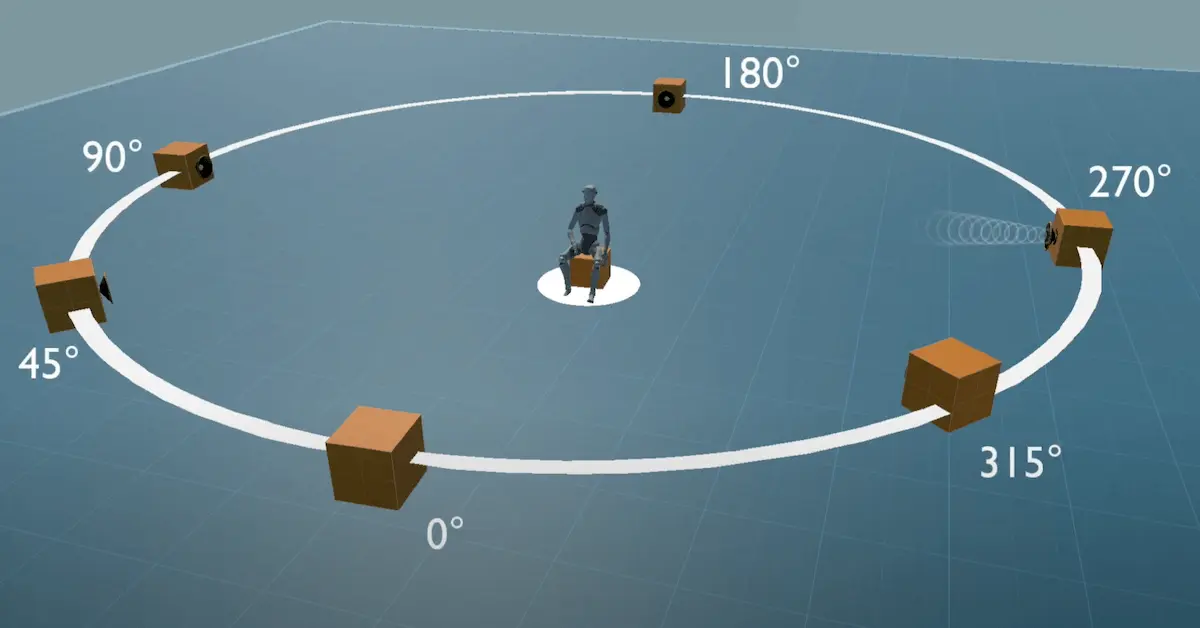 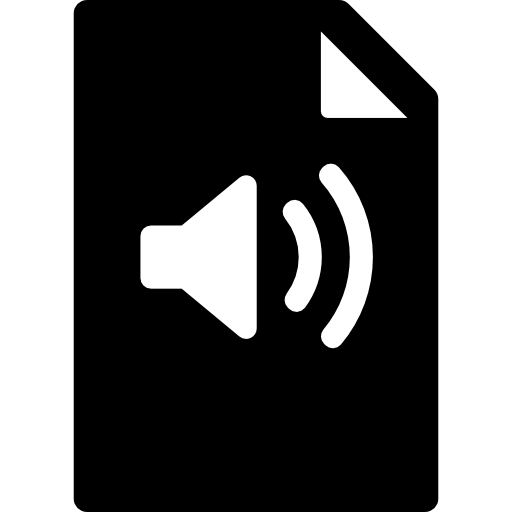 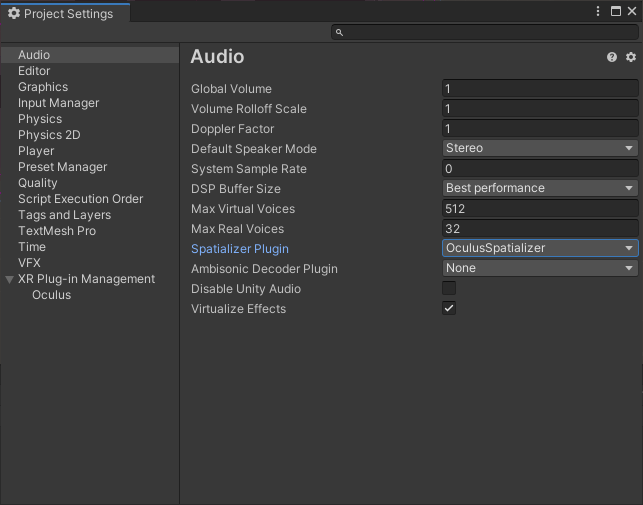 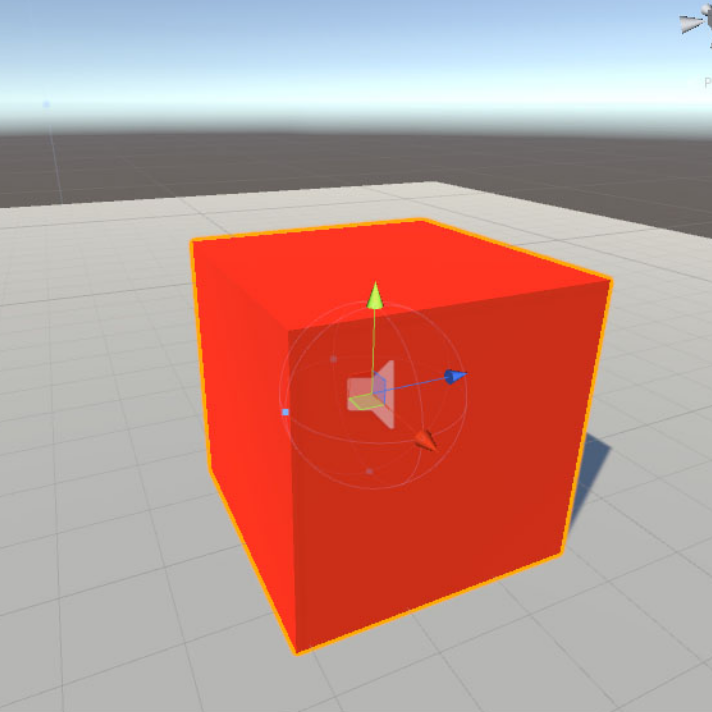 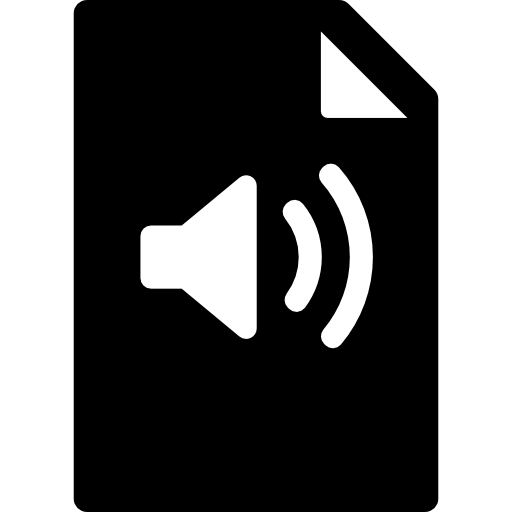 Visual
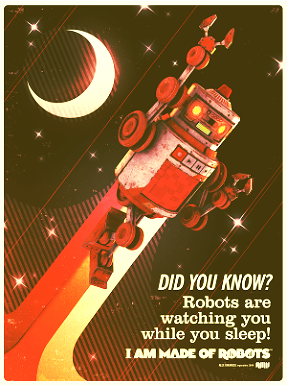 Our two environments don’t exactly match
Create cohesiveness 
Blend robot solutions into existing environments 
Propaganda
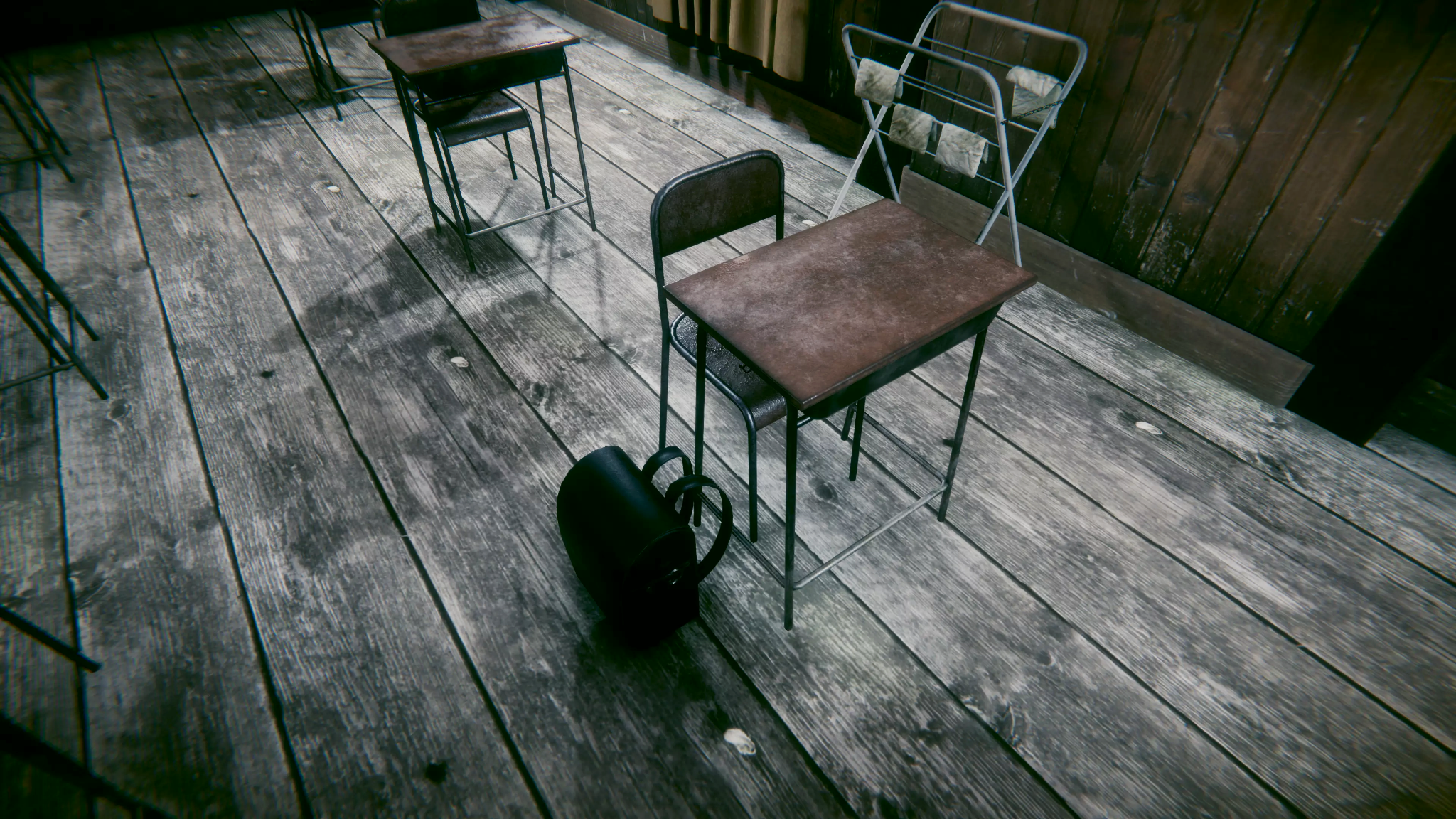 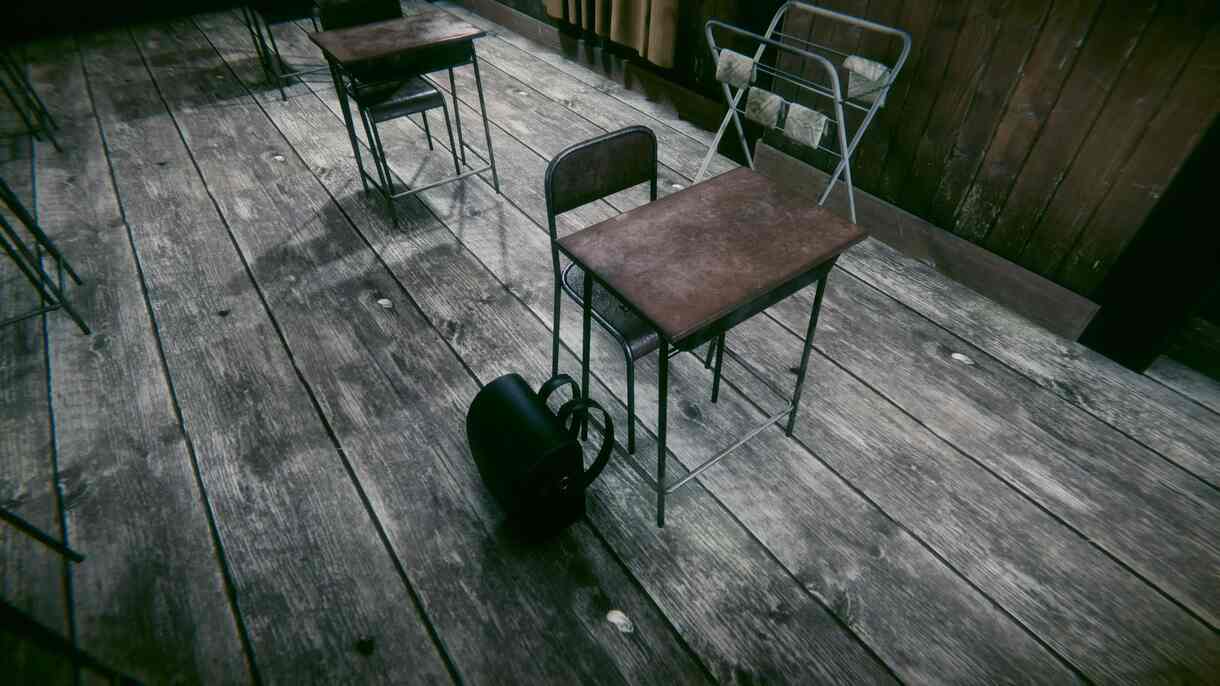 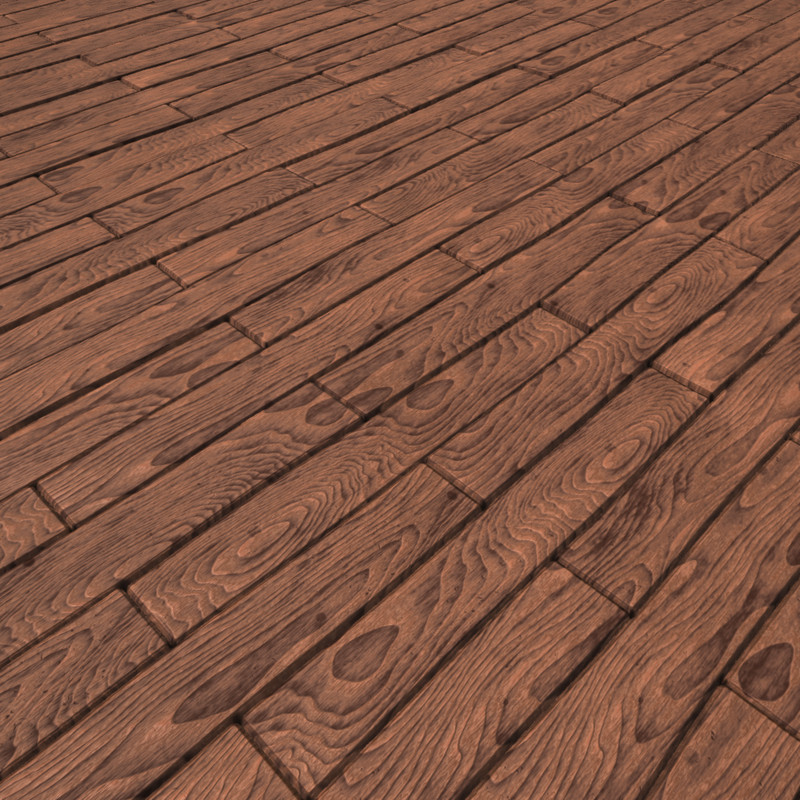 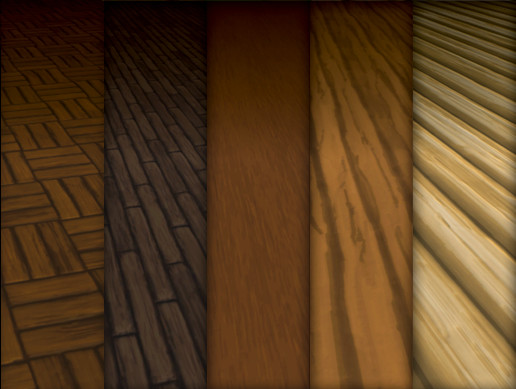 Rendering
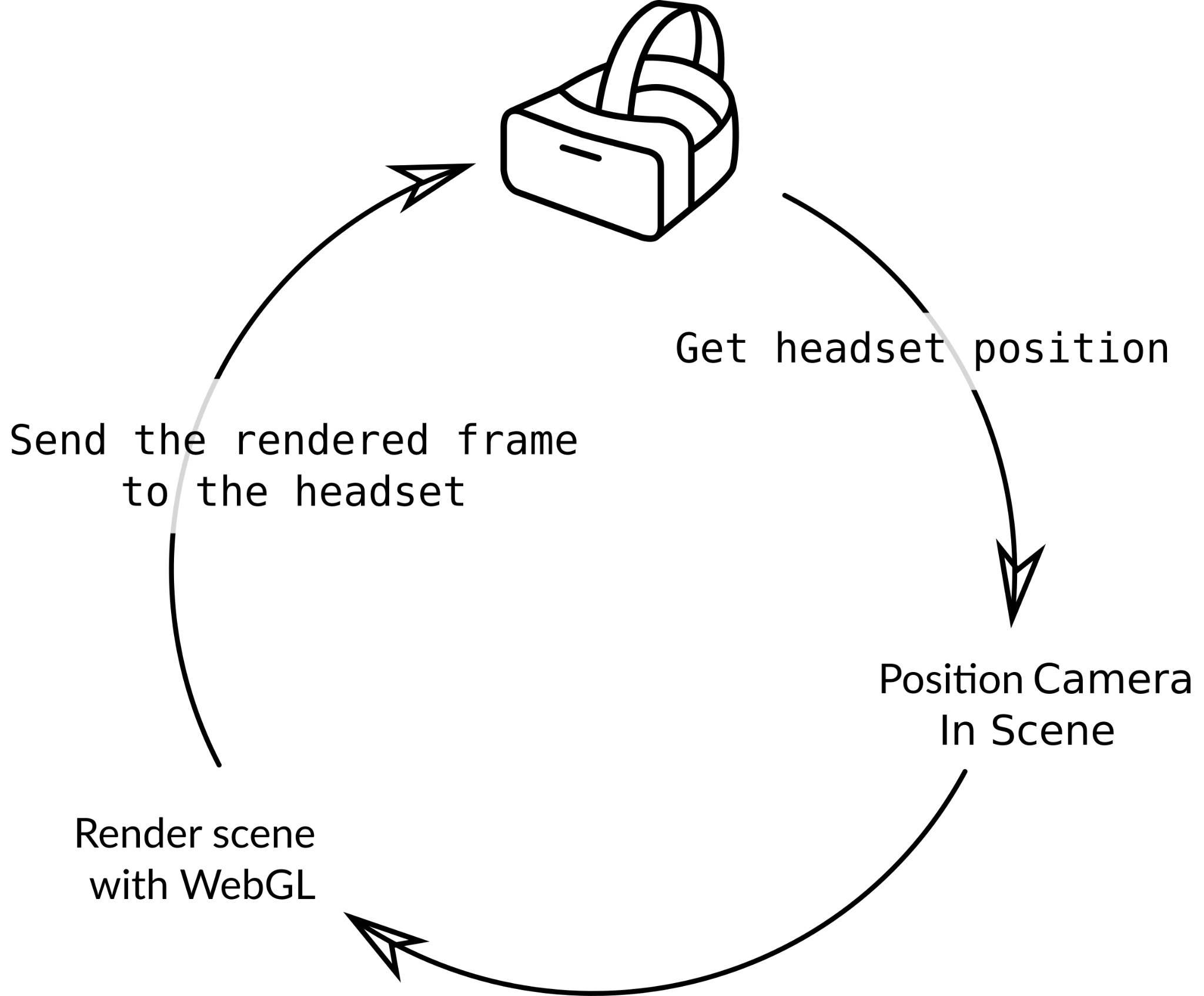 What Tricks Can We Use?
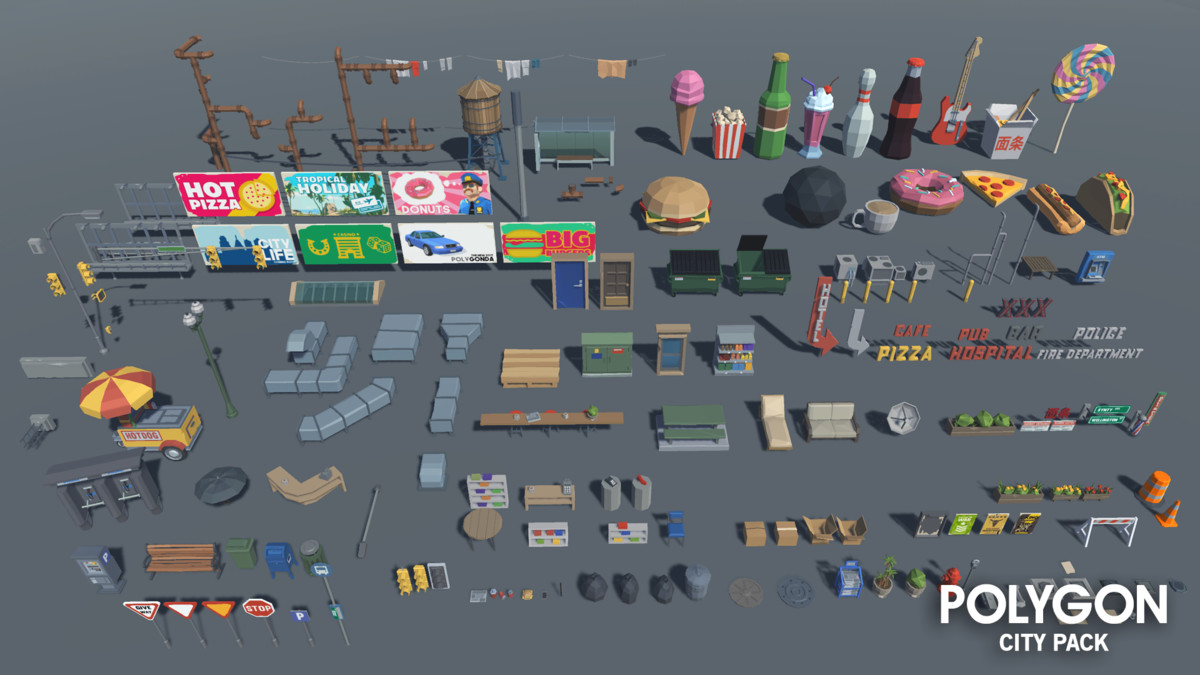 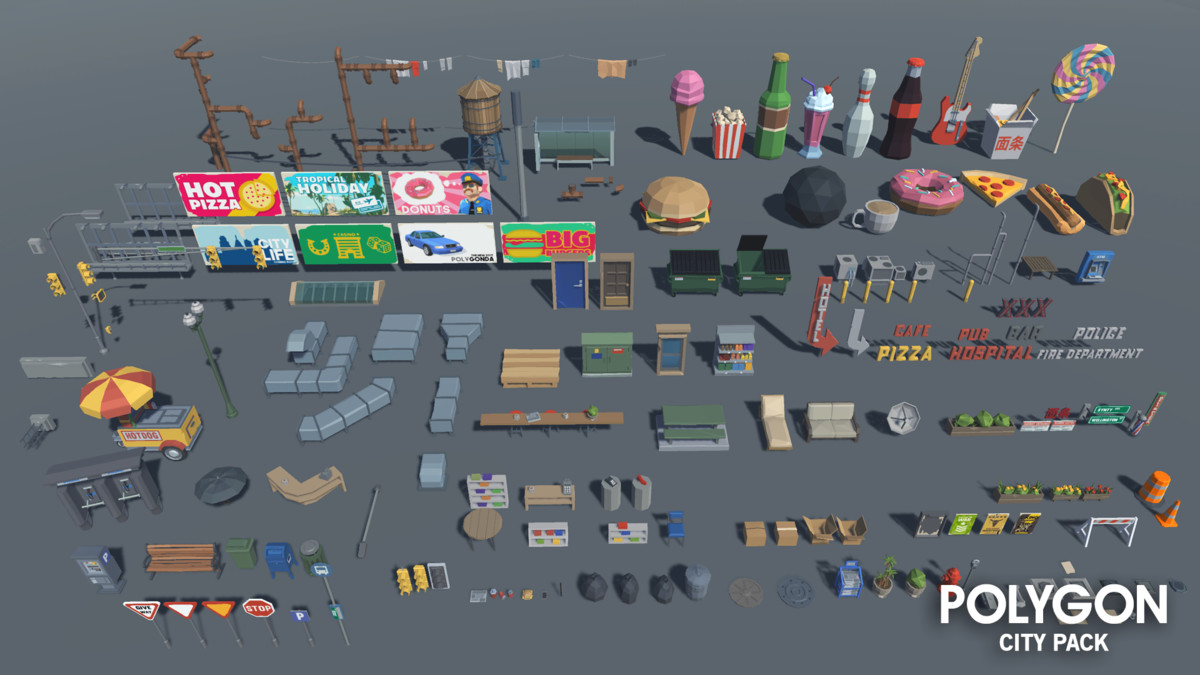 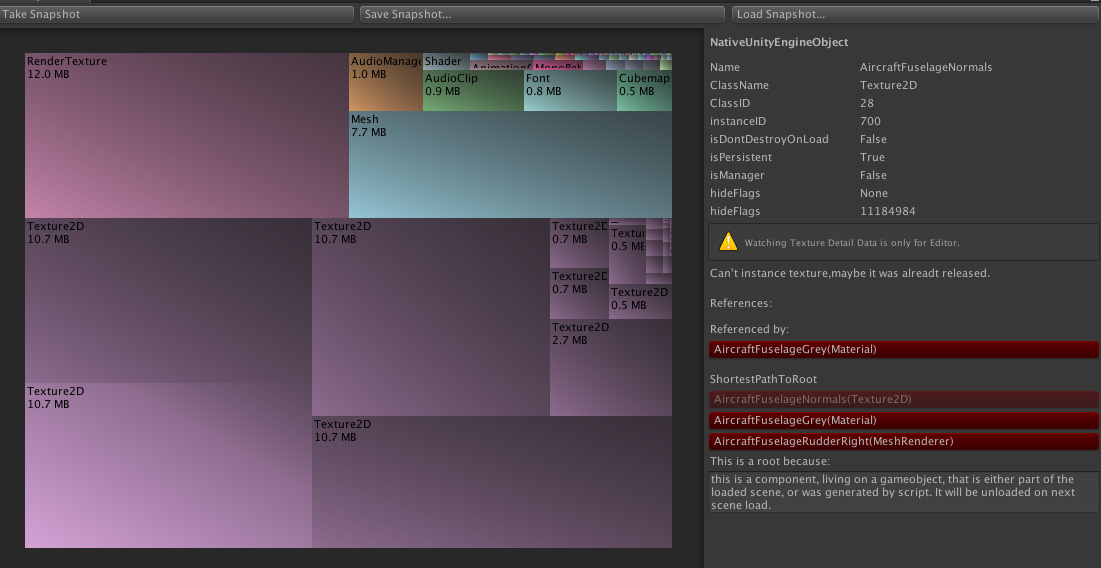 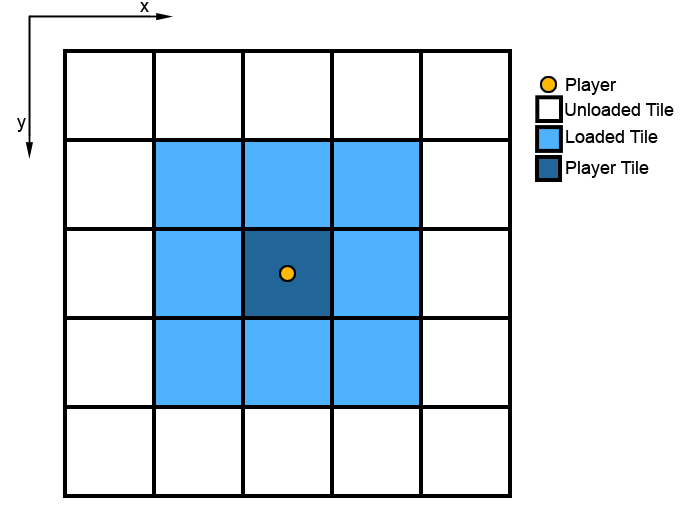 Lighting
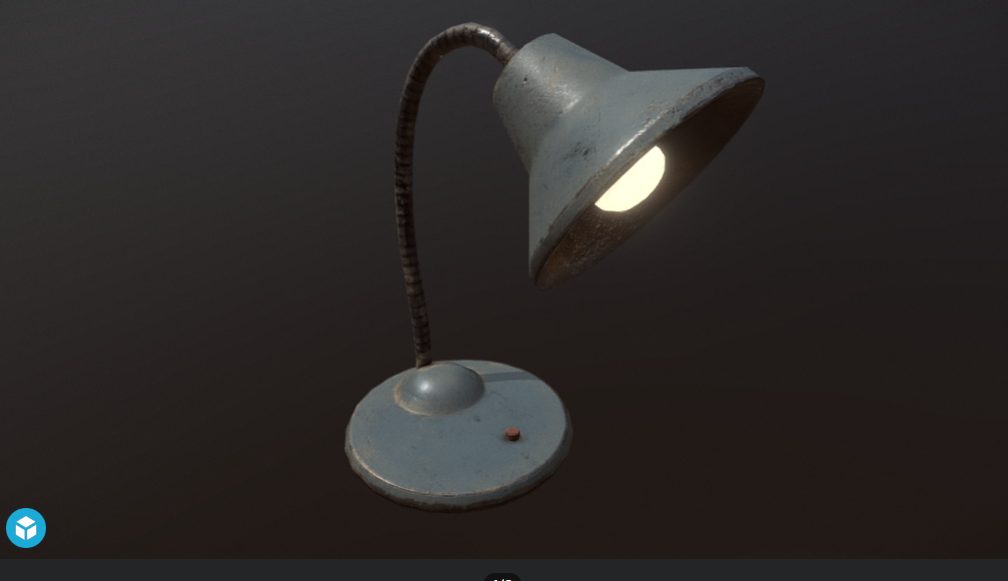 Almost dim lighting environment
Bright enough to where it is easy to watch but dim and dark enough to showcase mood
Can use physical assets like lamps
Include lightmaps and reflection probes
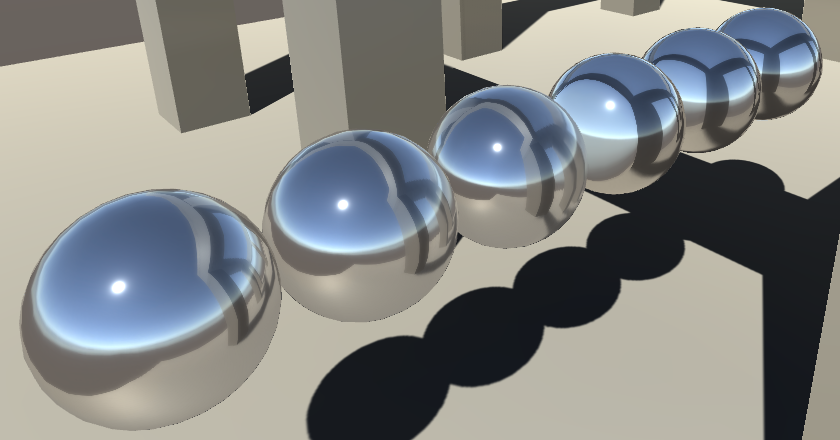 Future Work
Adding
Custom Handmade
Assets
Focus On
Performance
Improvement
Polish Details
Throughout
Experience
Fixing Bugs
Currently Present
Timeline
Questions